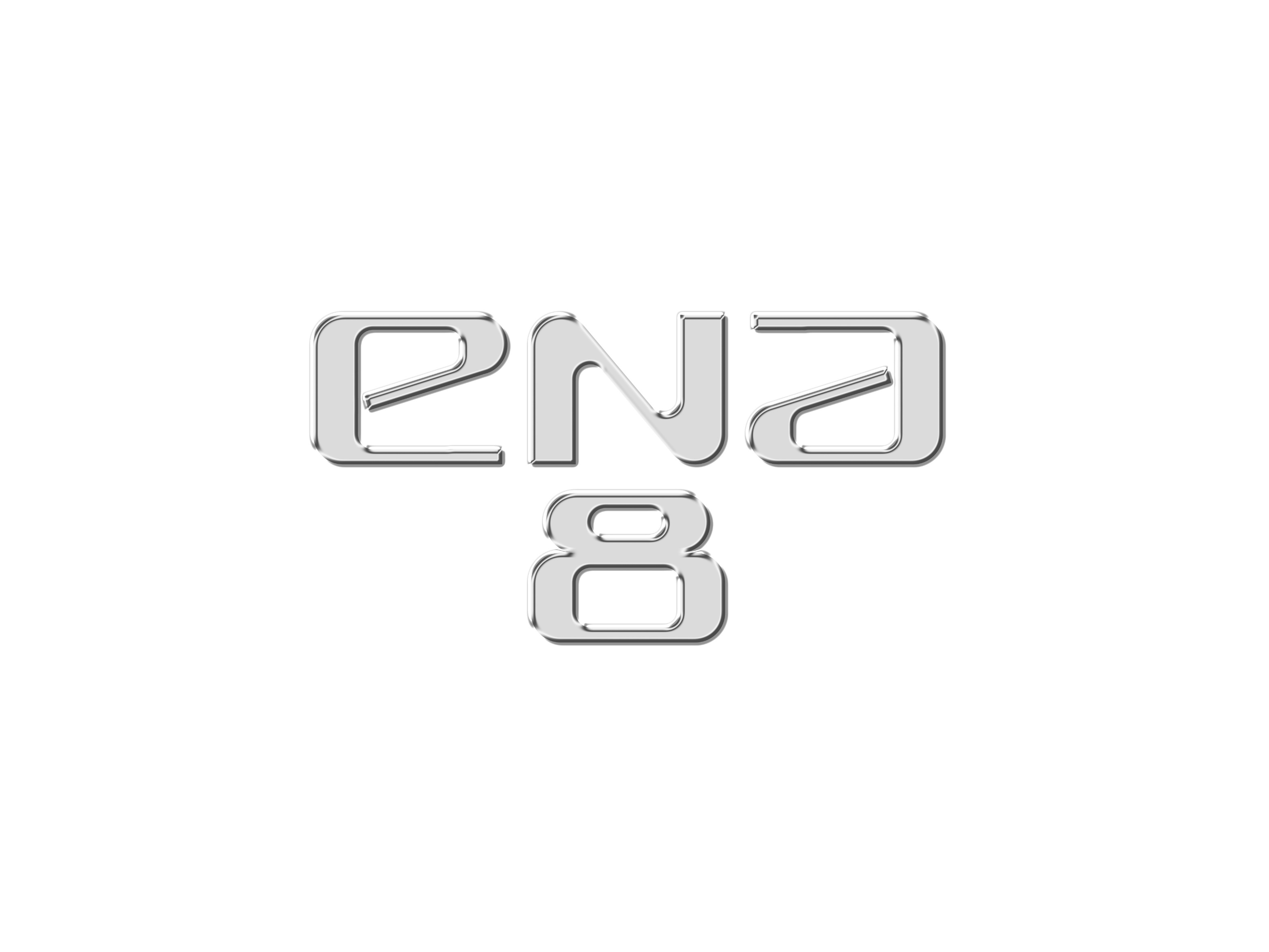 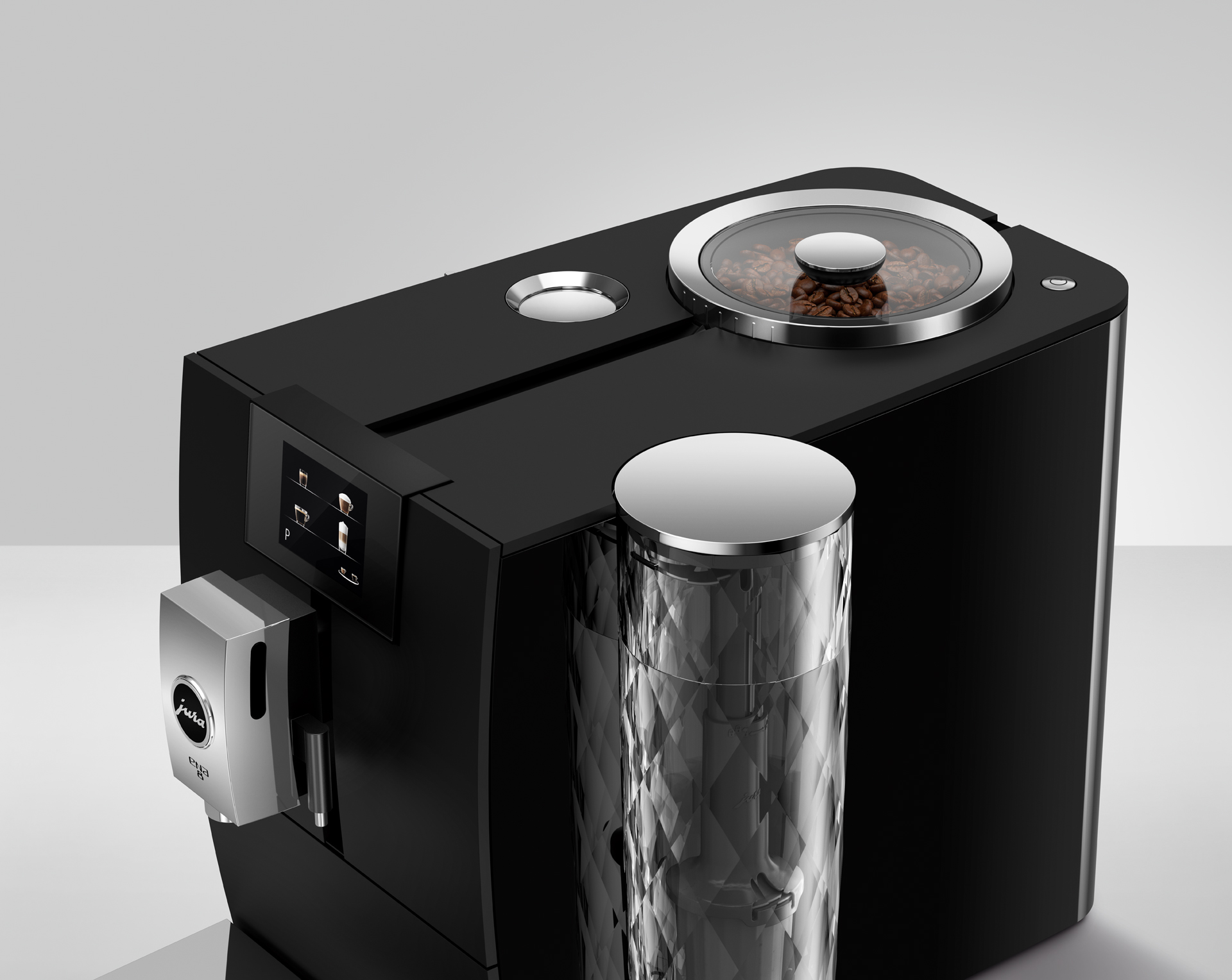 Mały
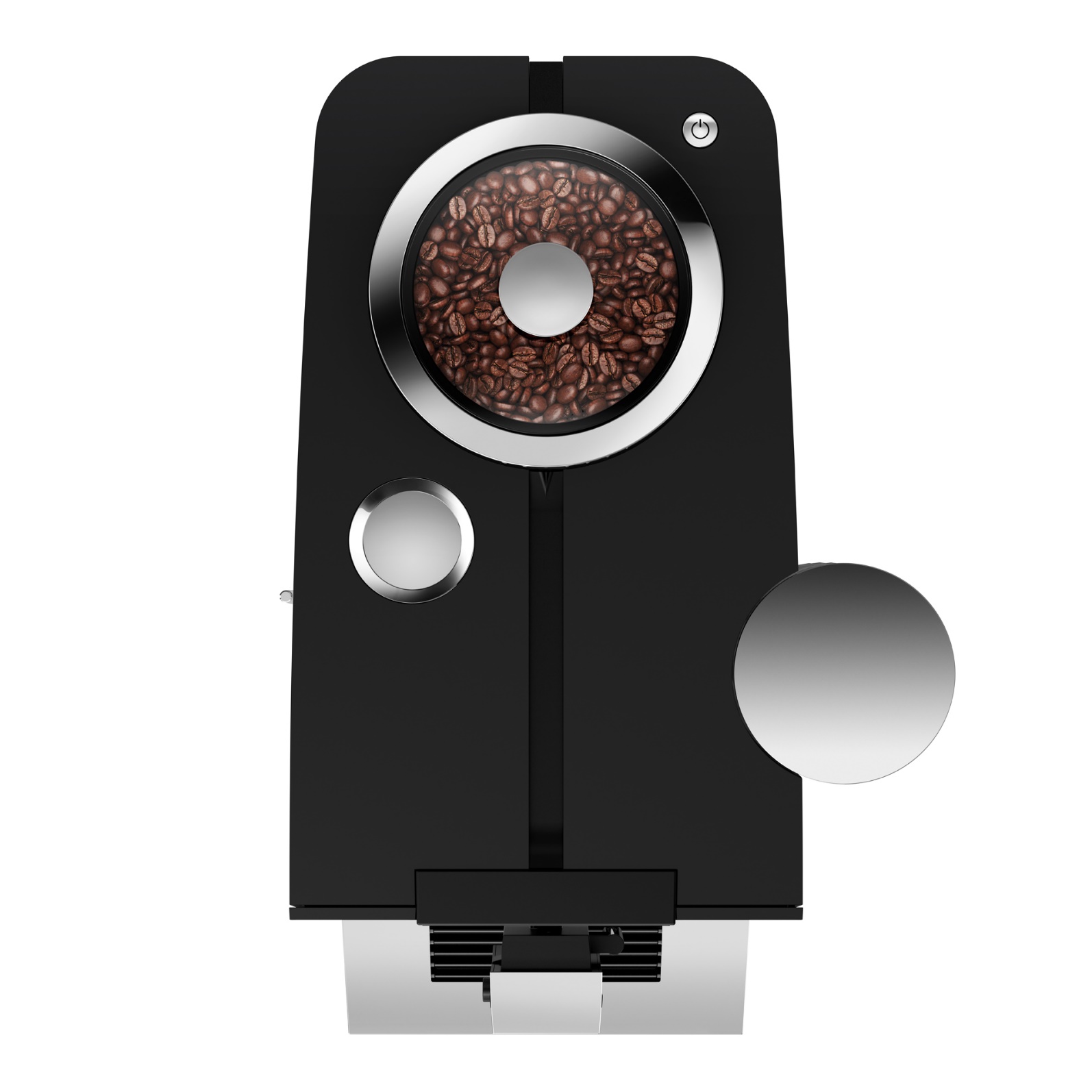 Zaledwie 27,1 × 32,3 × 44,5 cm
Piękny
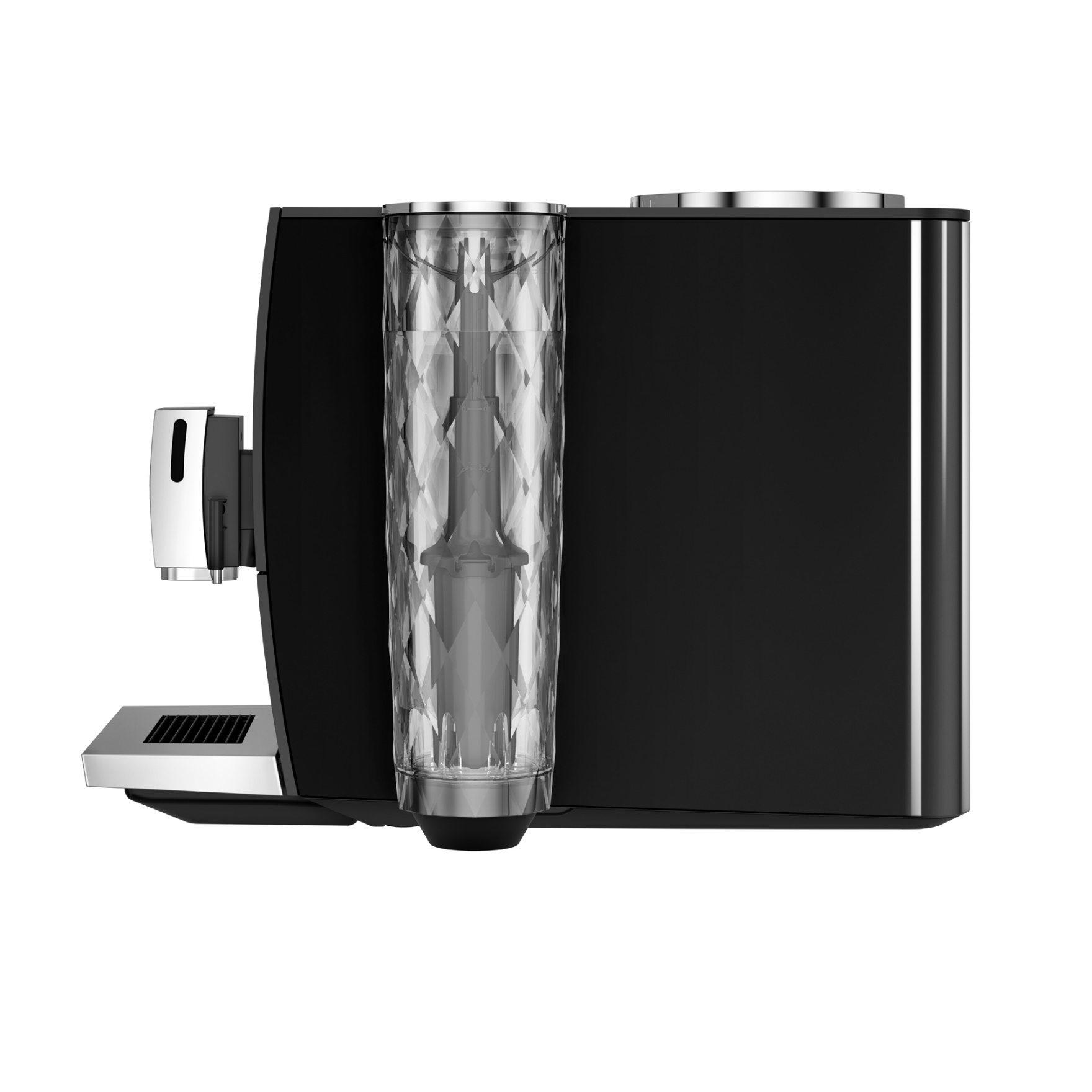 Harmonijne wzornictwo z chromowymi akcentami i okrągły zbiornik na wodę  z diamentowym designem.
Prosty w obsłudze
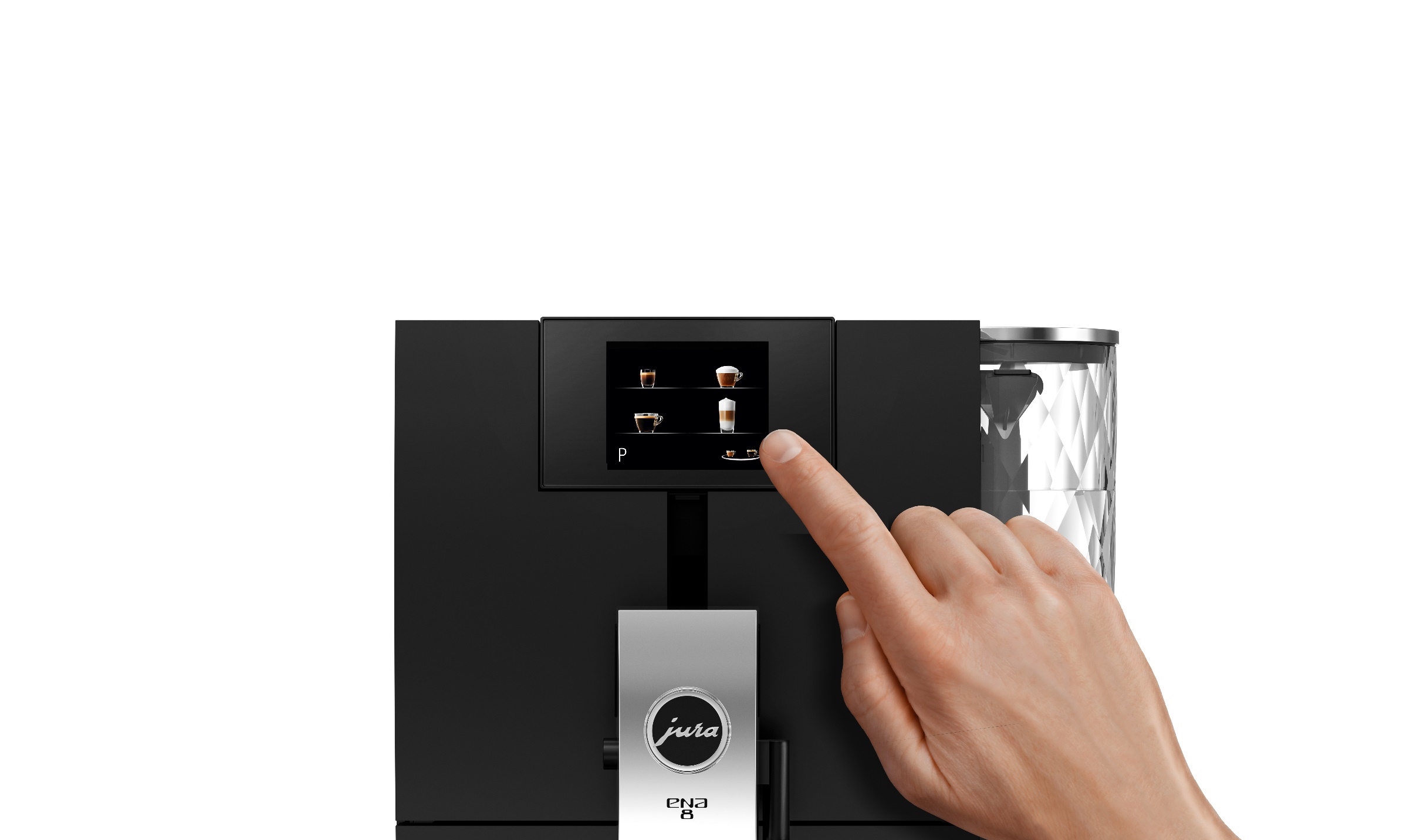 kolorowy wyświetlacz dotykowy TFT ze sztuczną inteligencją
Prosty w obsłudze
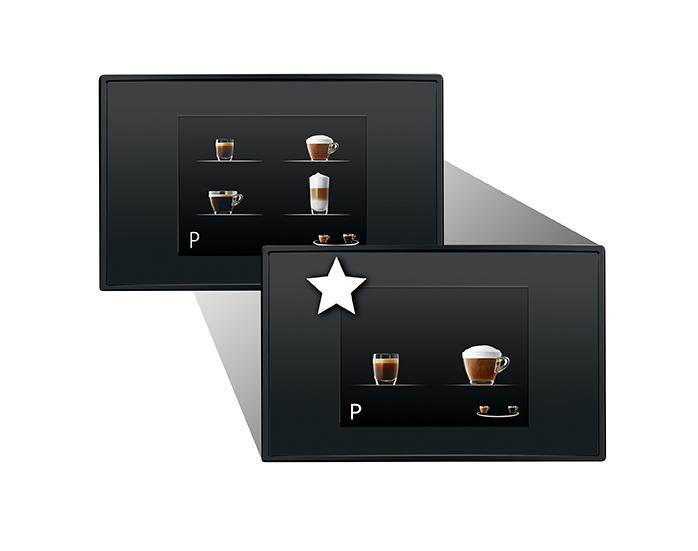 Wystarczy muśnięcie palcem, aby wyświetlacz odczytał życzenia miłośników kawy. Dodatkowo algorytm rozpoznaje osobiste preferencje smakowe i automatycznie dostosowuje do nich ekran startowy.
Menu użytkownika JURA
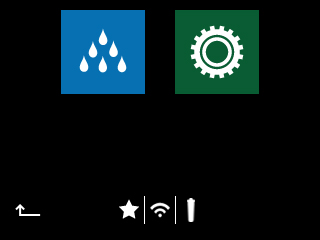 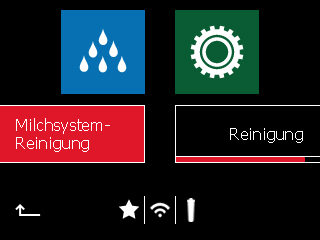 W ustawieniach kolorowy 
wyświetlacz dotykowy o przekątnej 2,8” przedstawia użytkownikowi wszystkie istotne informacje.
Doskonały
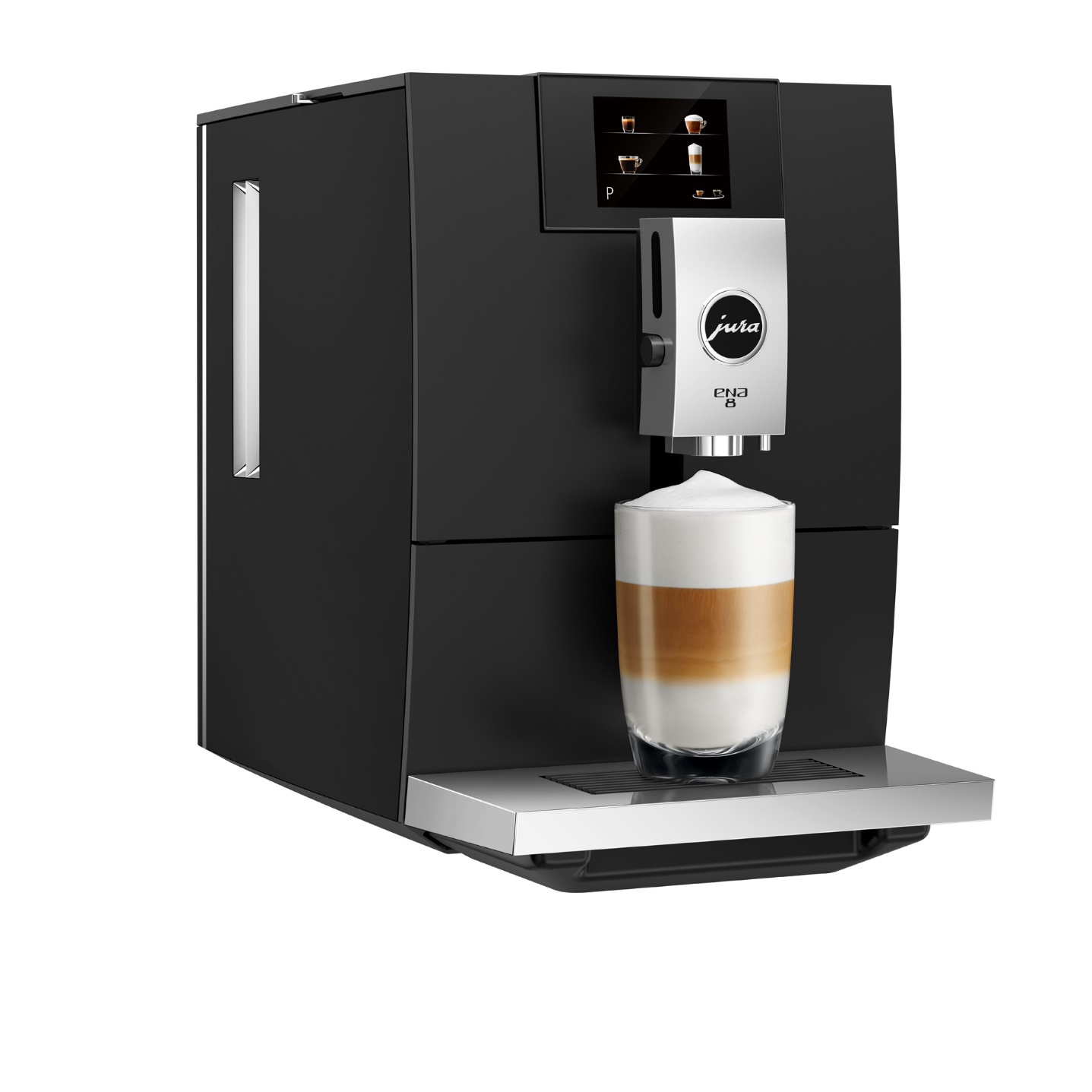 12 specjałów za naciśnięciem jednego przycisku – w tym cortado i kawa Barista
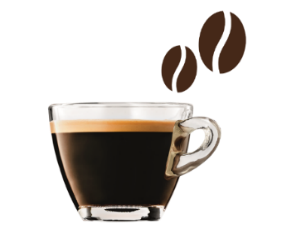 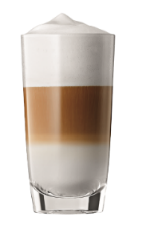 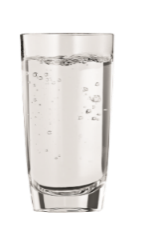 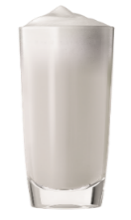 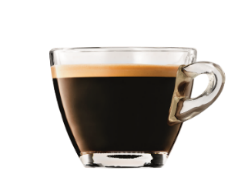 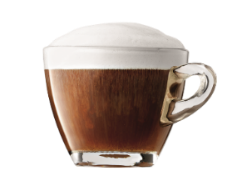 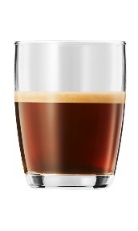 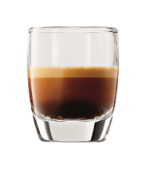 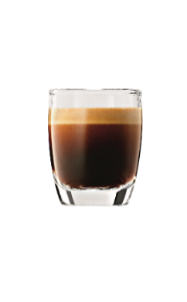 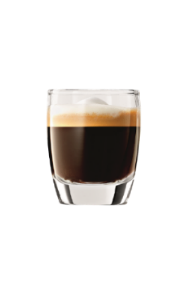 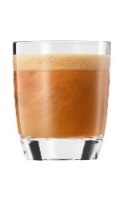 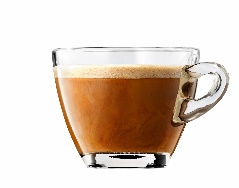 [Speaker Notes: Zusätzlich kann man einen Lungo Barista mit J.O.E.® zubereiten]
Automatyczne rozpoznawanie typu filtra
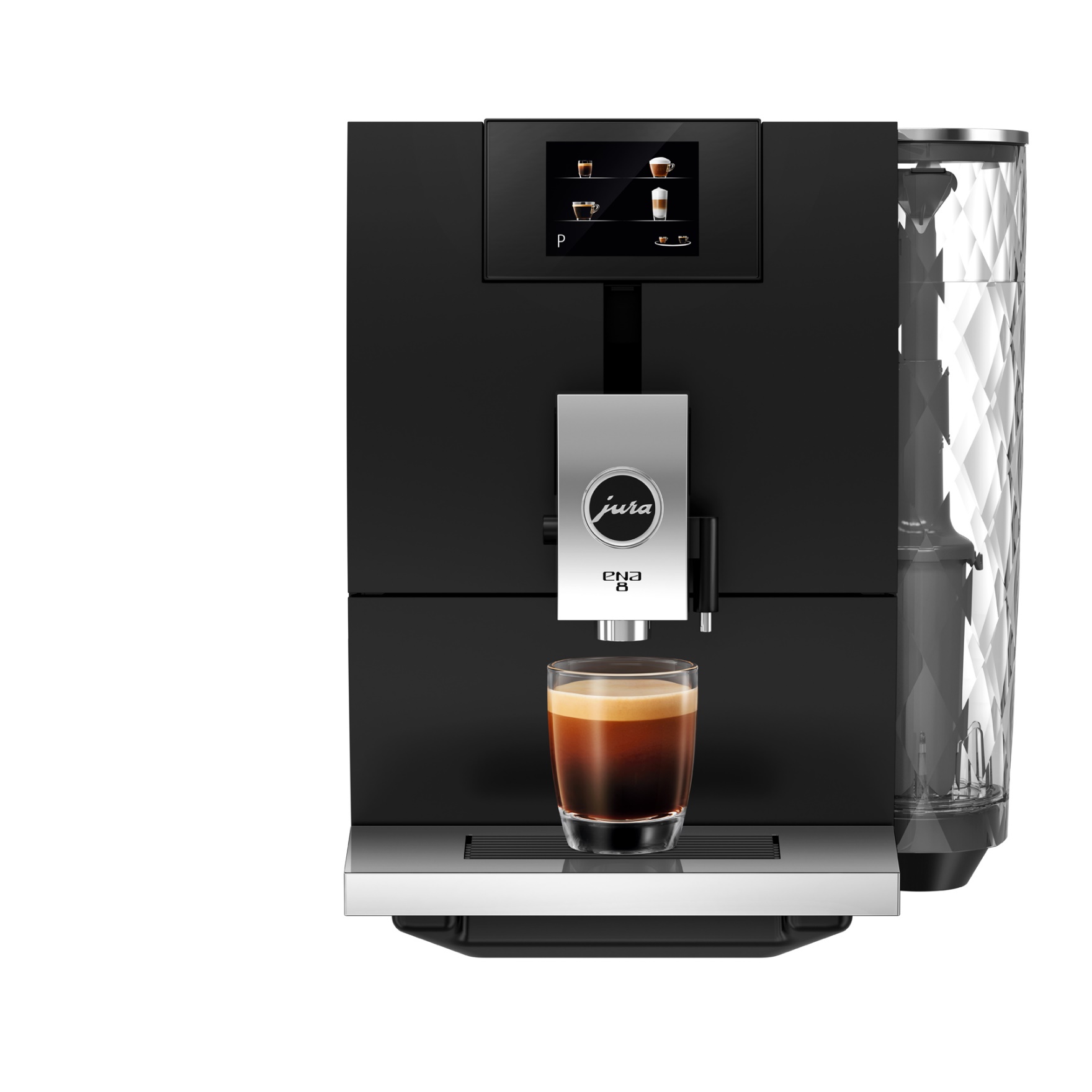 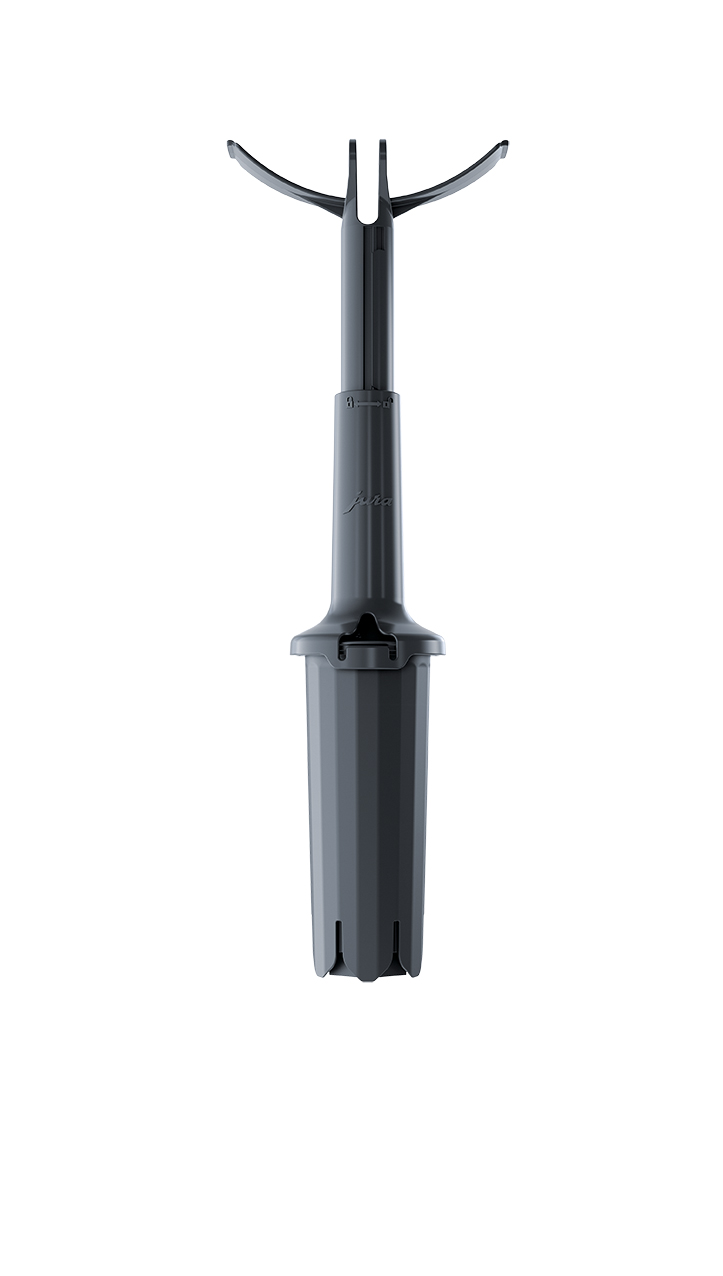 Technologia RFID rozpoznaje, czy stosowany jest nowy wkład filtra CLARIS Smart mini czy CLARIS Smart, a następnie automatycznie dopasowuje ustawienia.
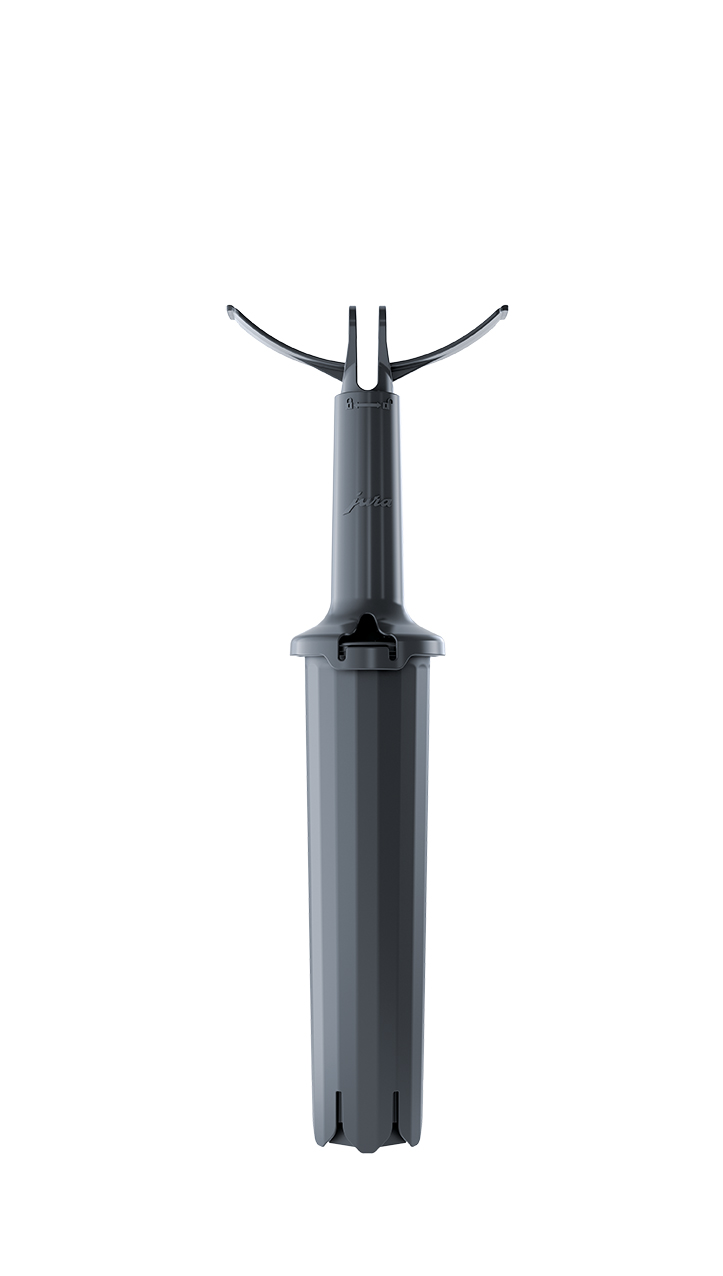 CLARIS Smart mini
30 Liter
CLARIS Smart
50 Liter
Główne zalety
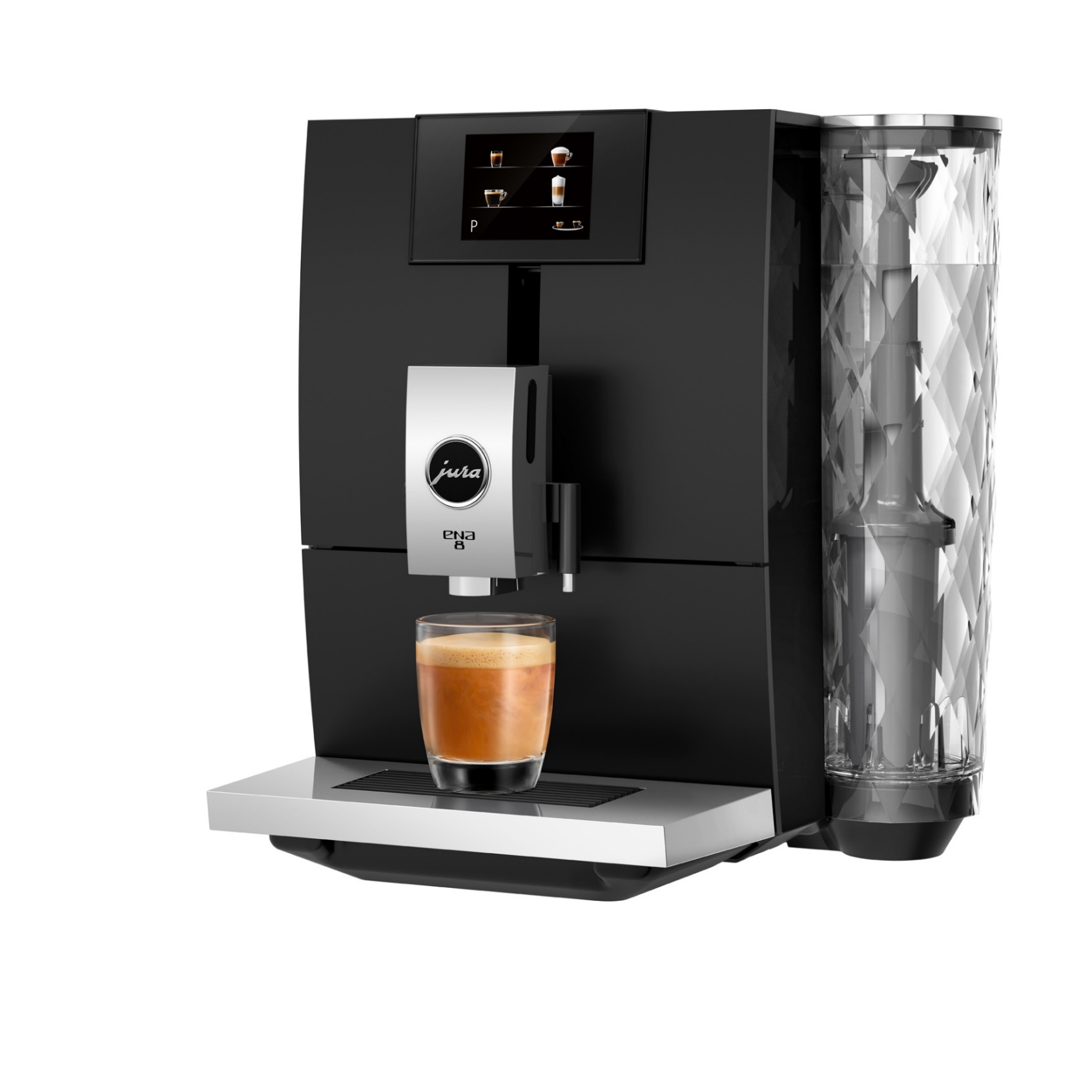 mały: zaledwie 27,1 × 32,3 × 44,5 cm 
piękny: harmonijne wzornictwo z chromowymi akcentami i okrągły zbiornik na wodę z diamentowym designem
prosty w obsłudze: kolorowy wyświetlacz dotykowy TFT ze sztuczną inteligencją
doskonały: 12 specjałów za naciśnięciem jednego przycisku – w tym cortado i kawa  Barista
ENA 8 Full Metropolitan Black
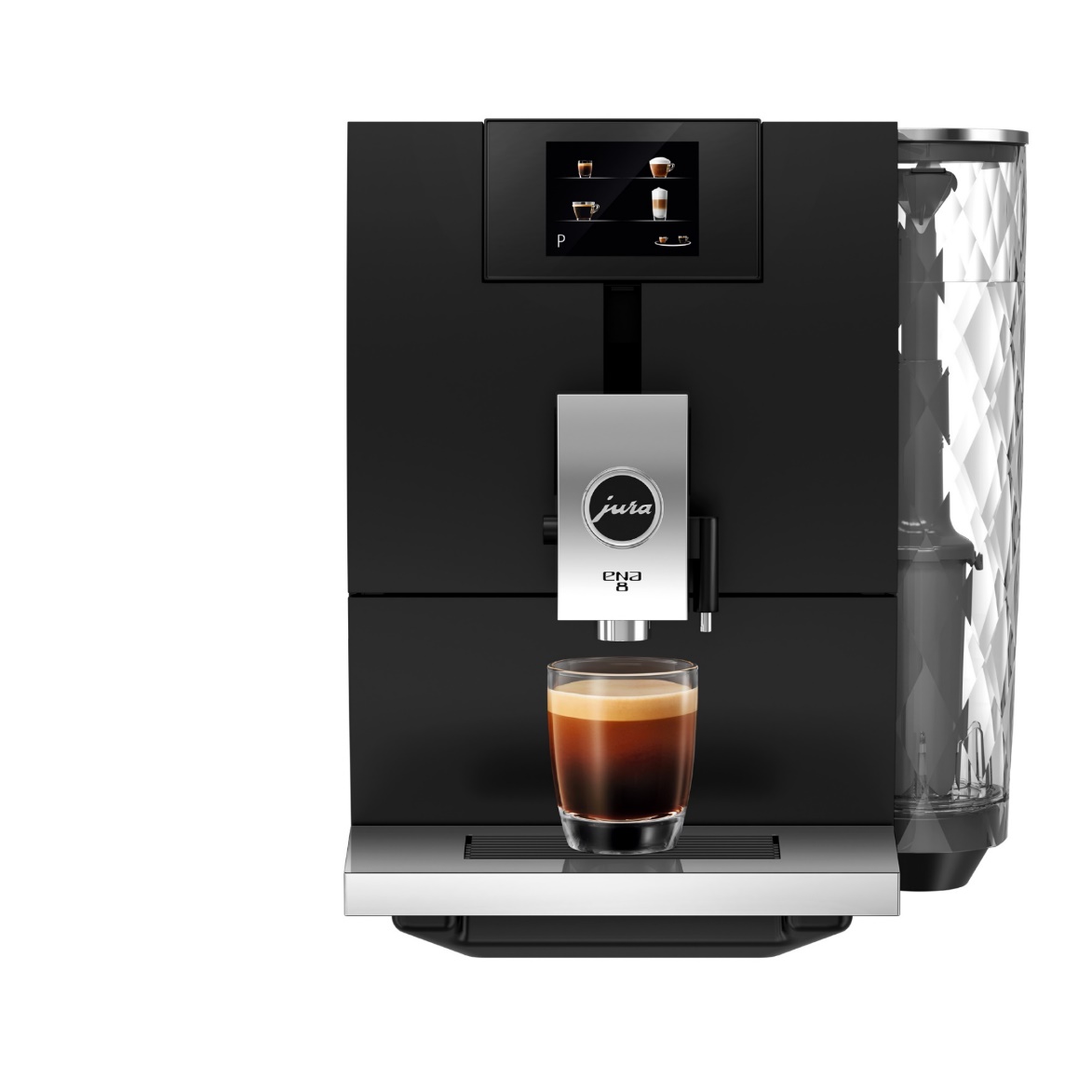 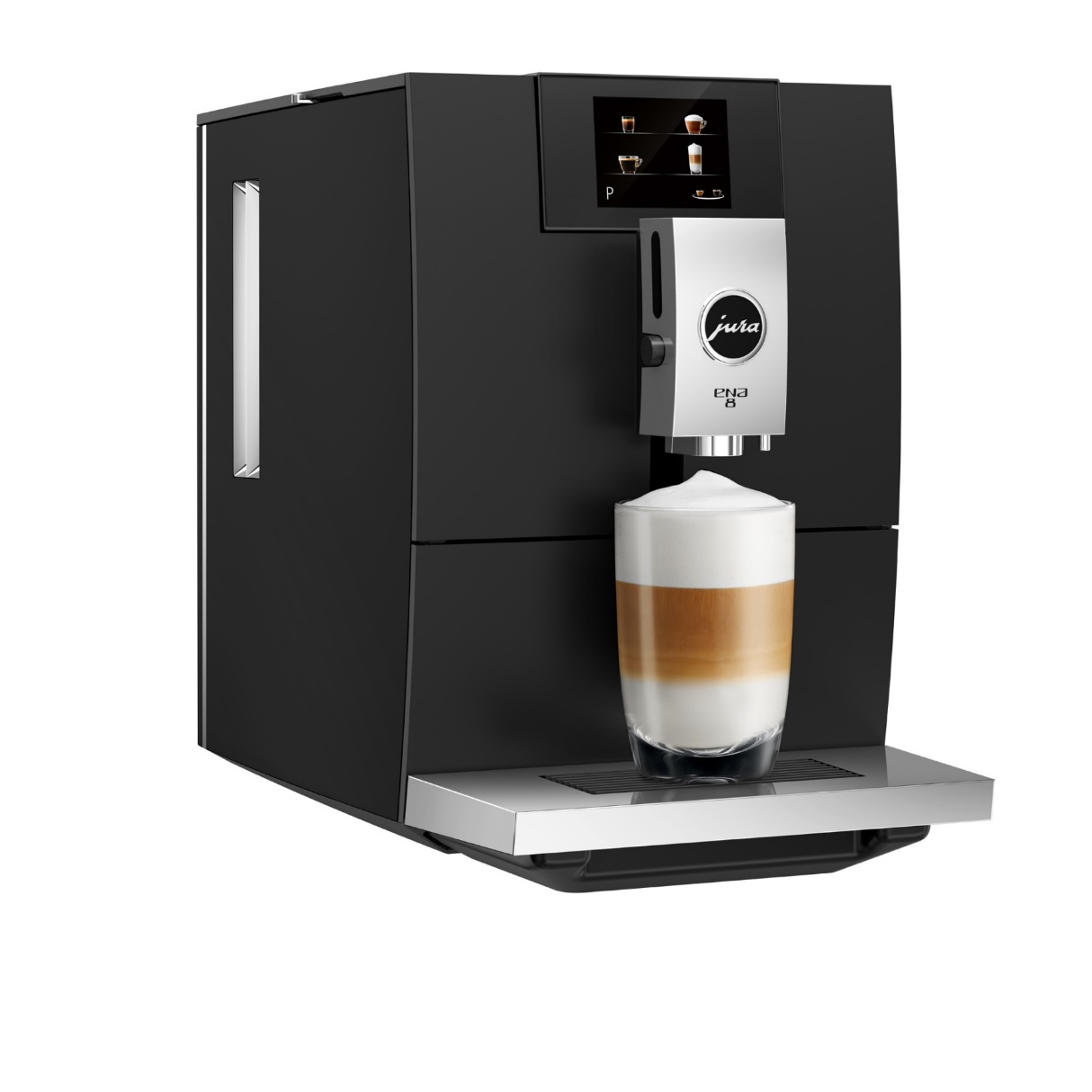 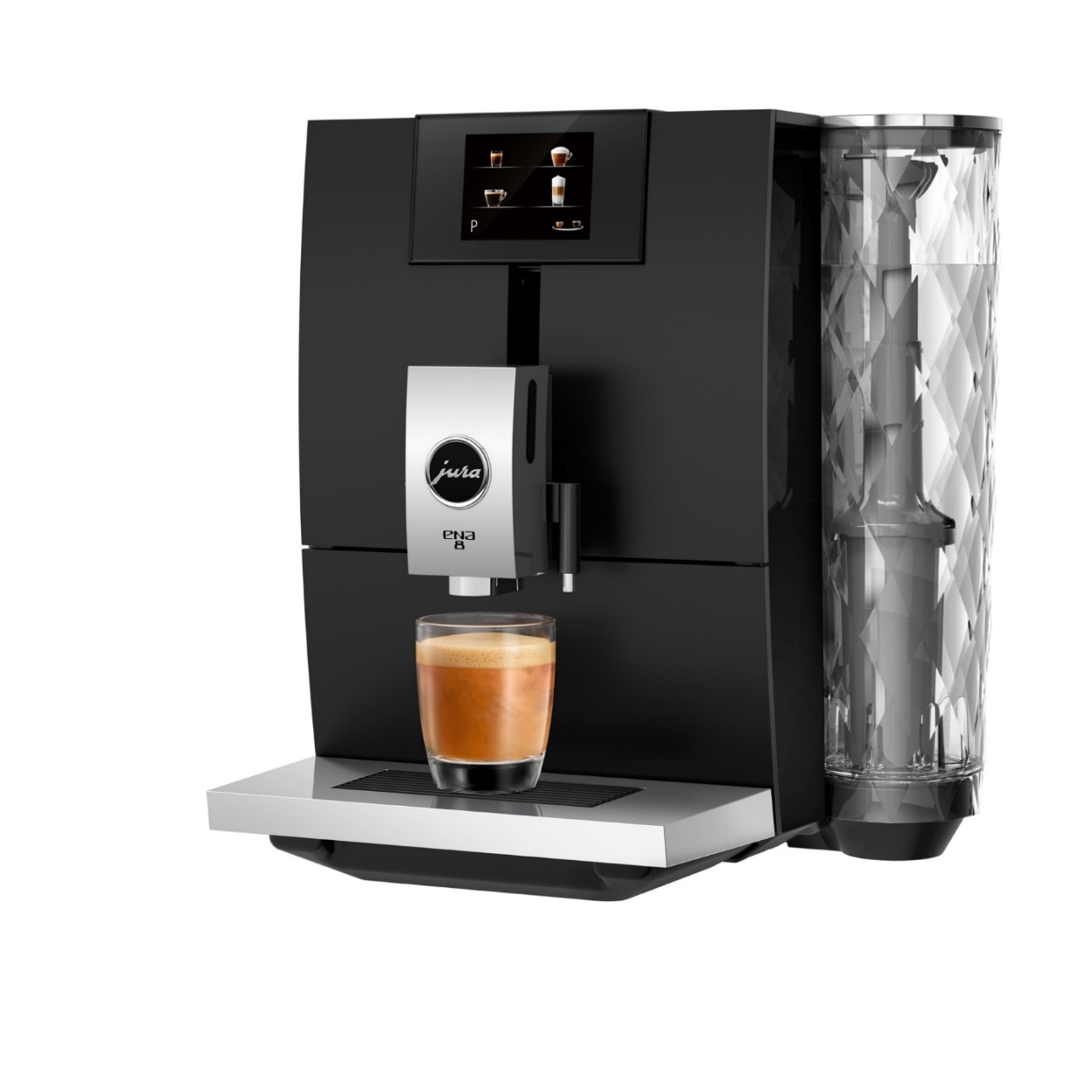 ENA 8 Massive Aluminium
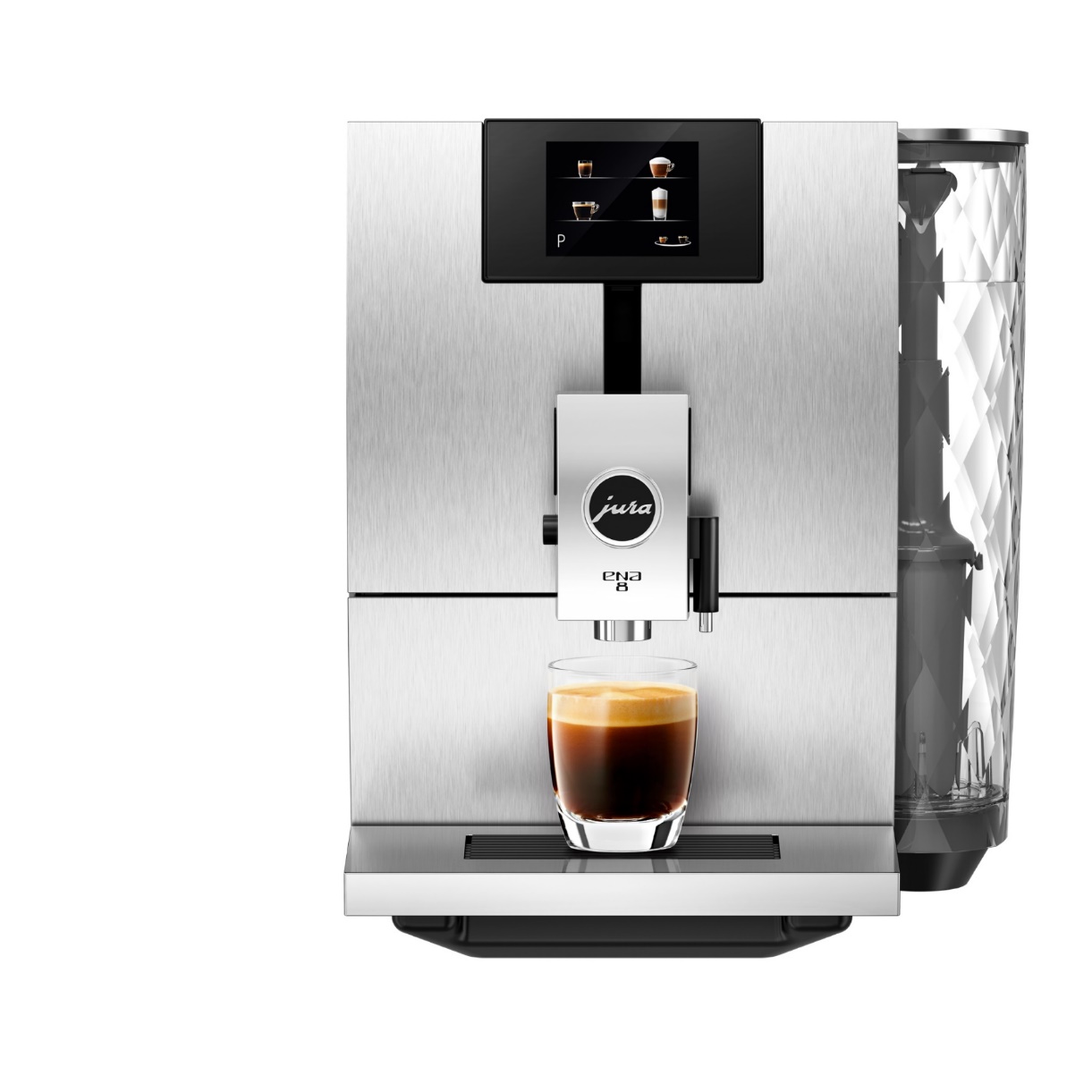 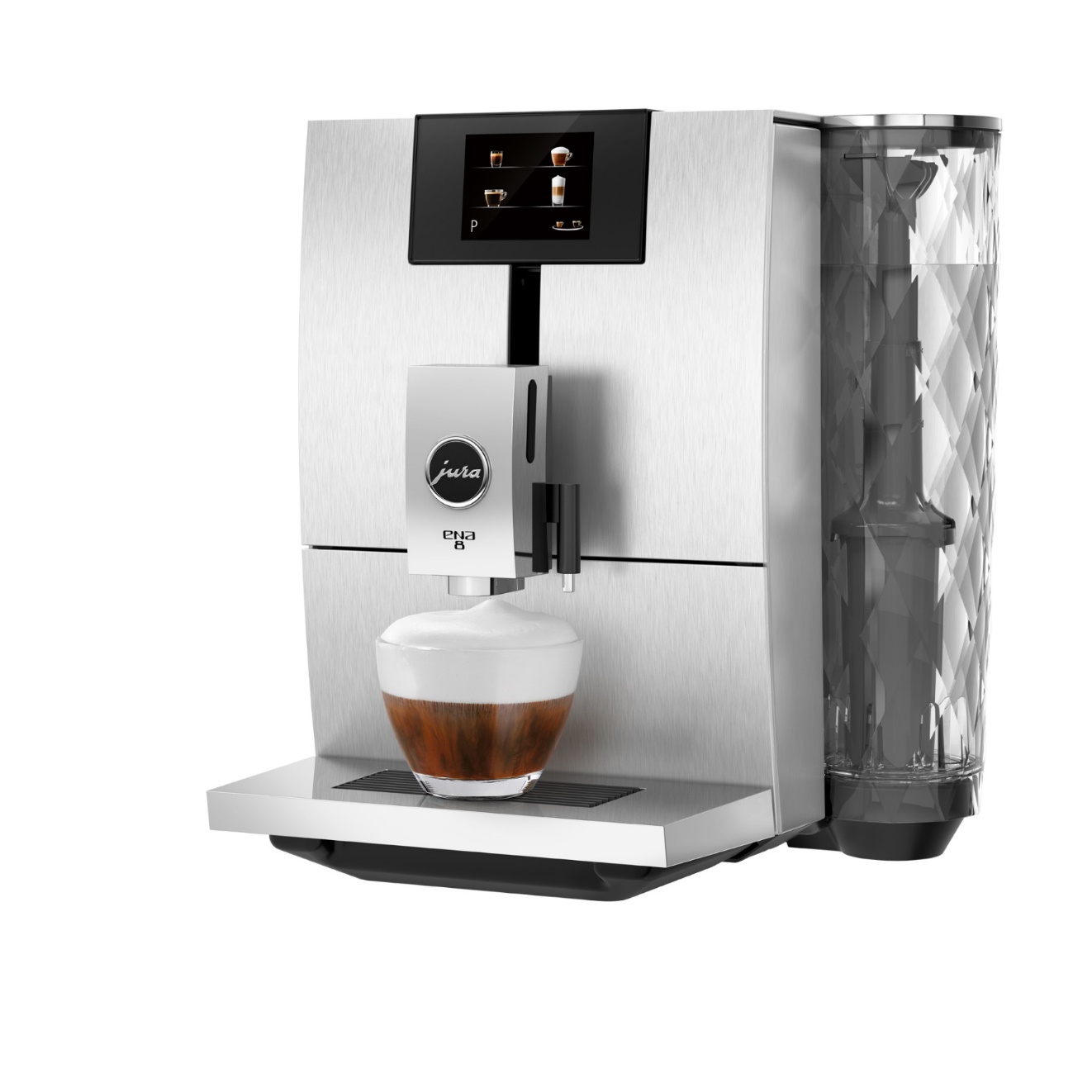 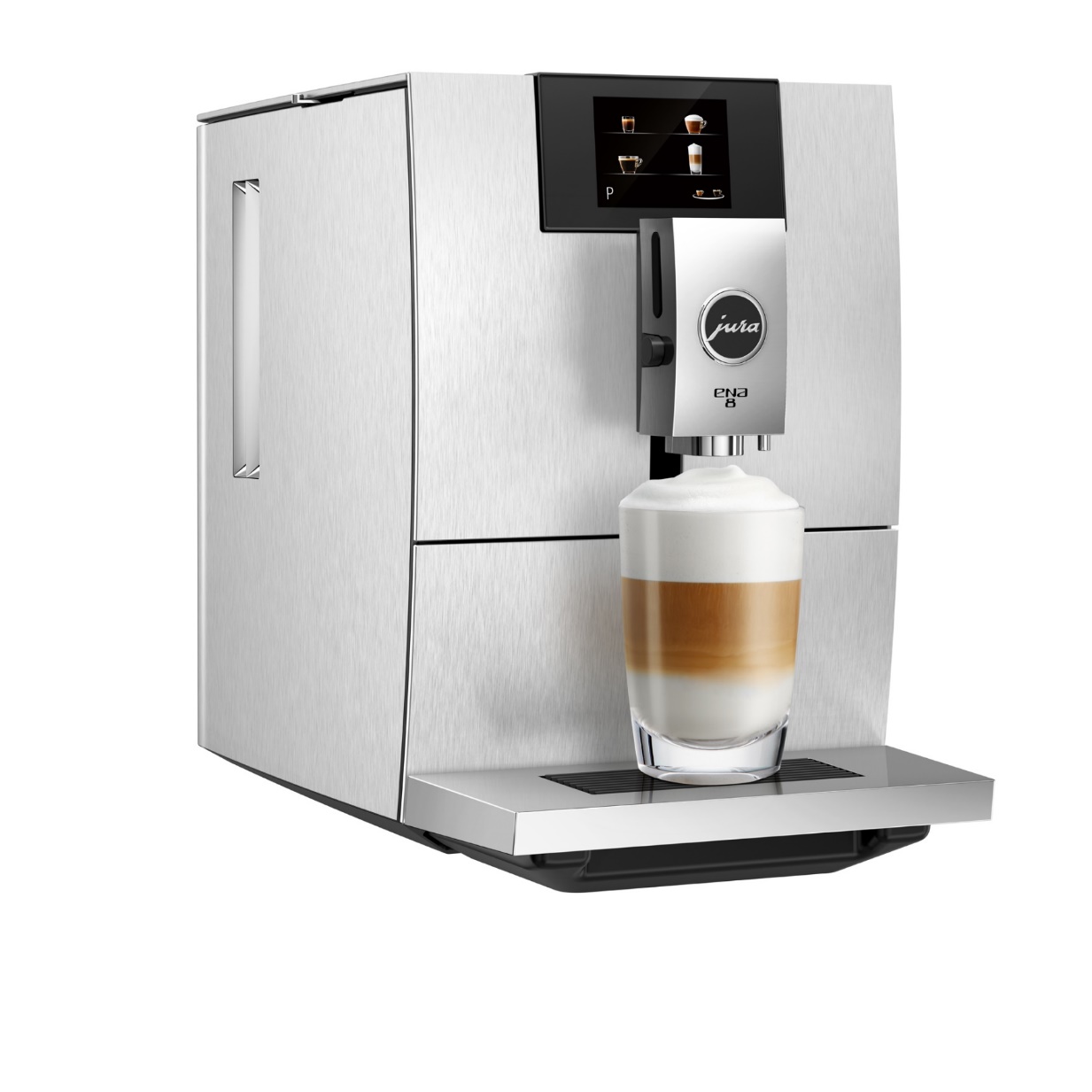 ENA 8 Full Nordic White
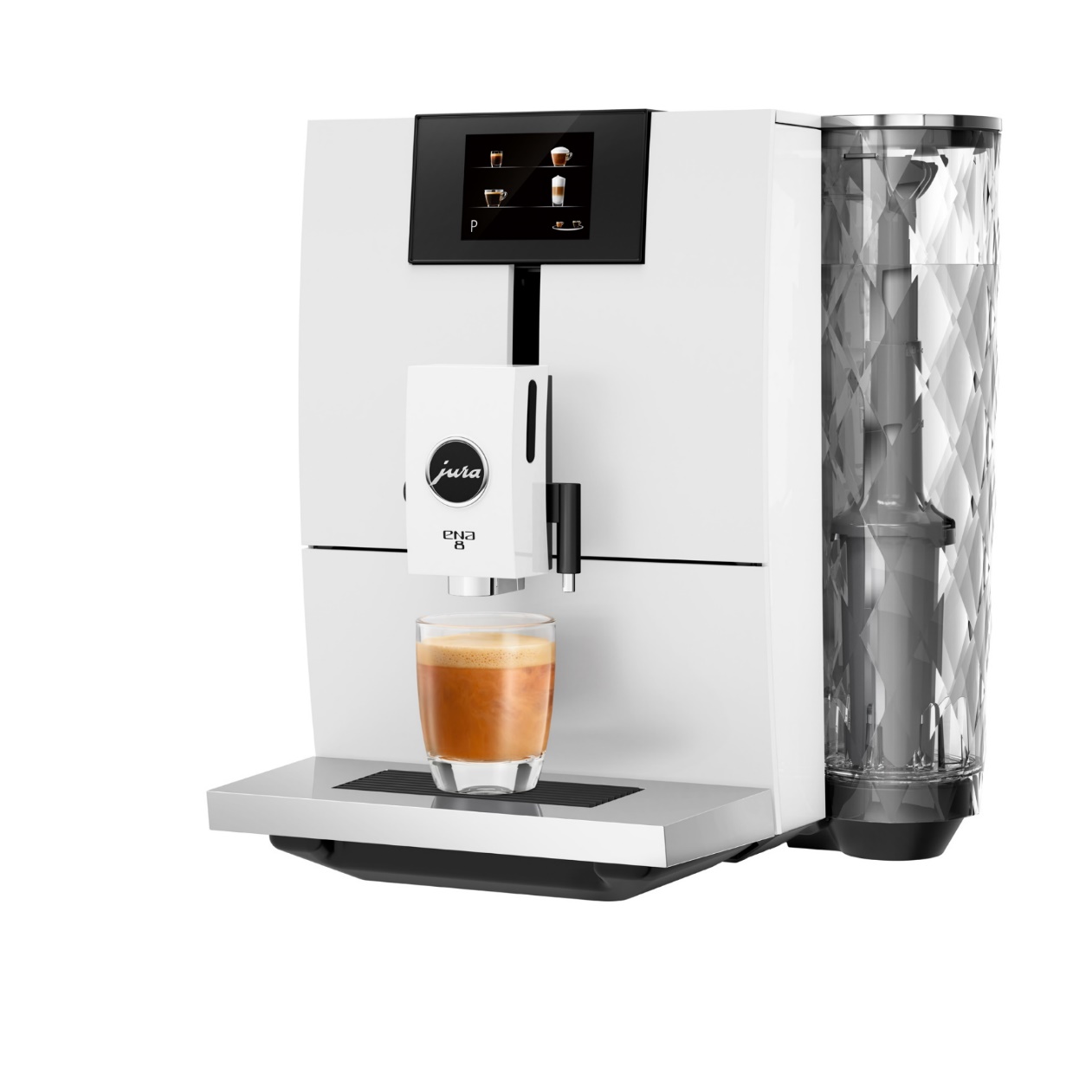 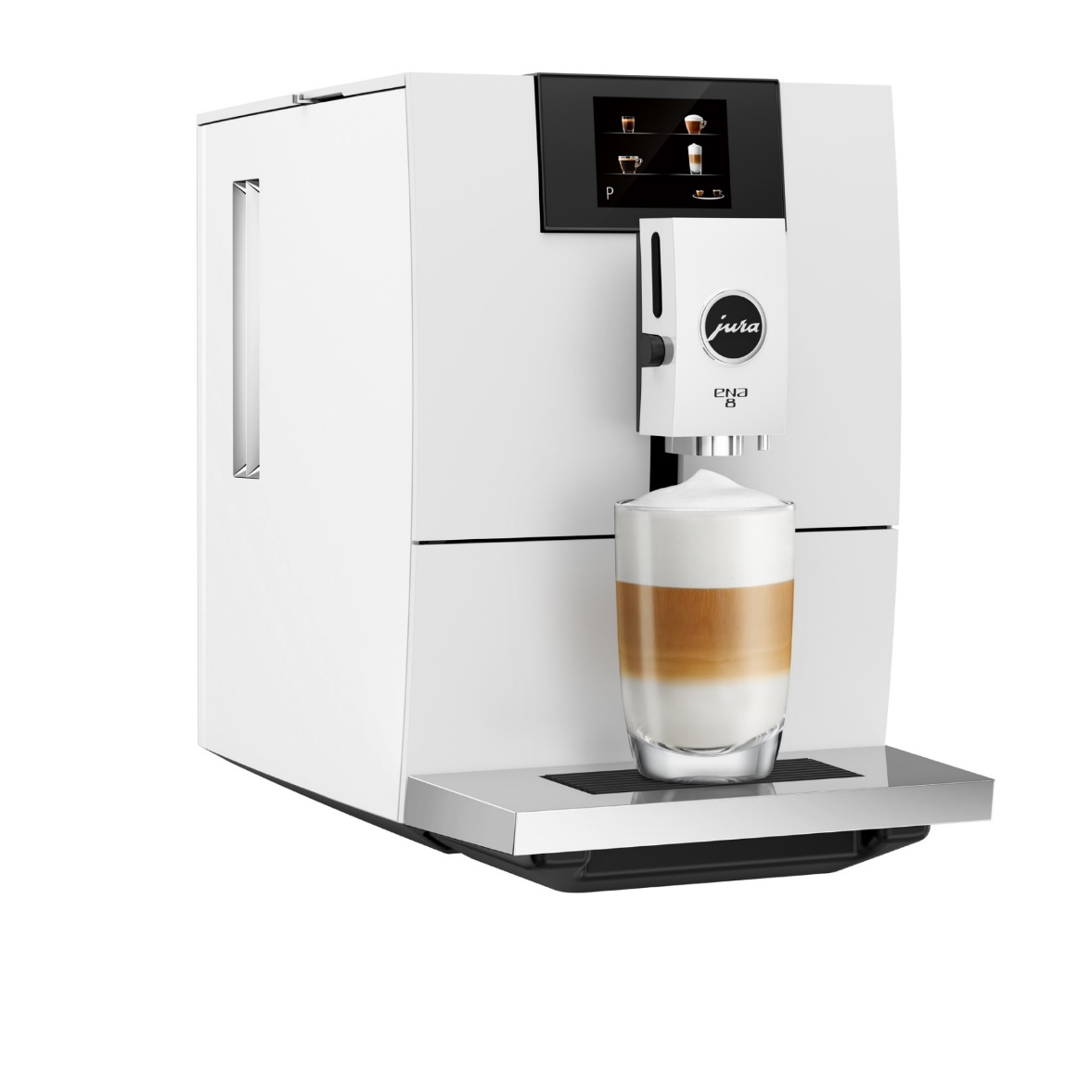 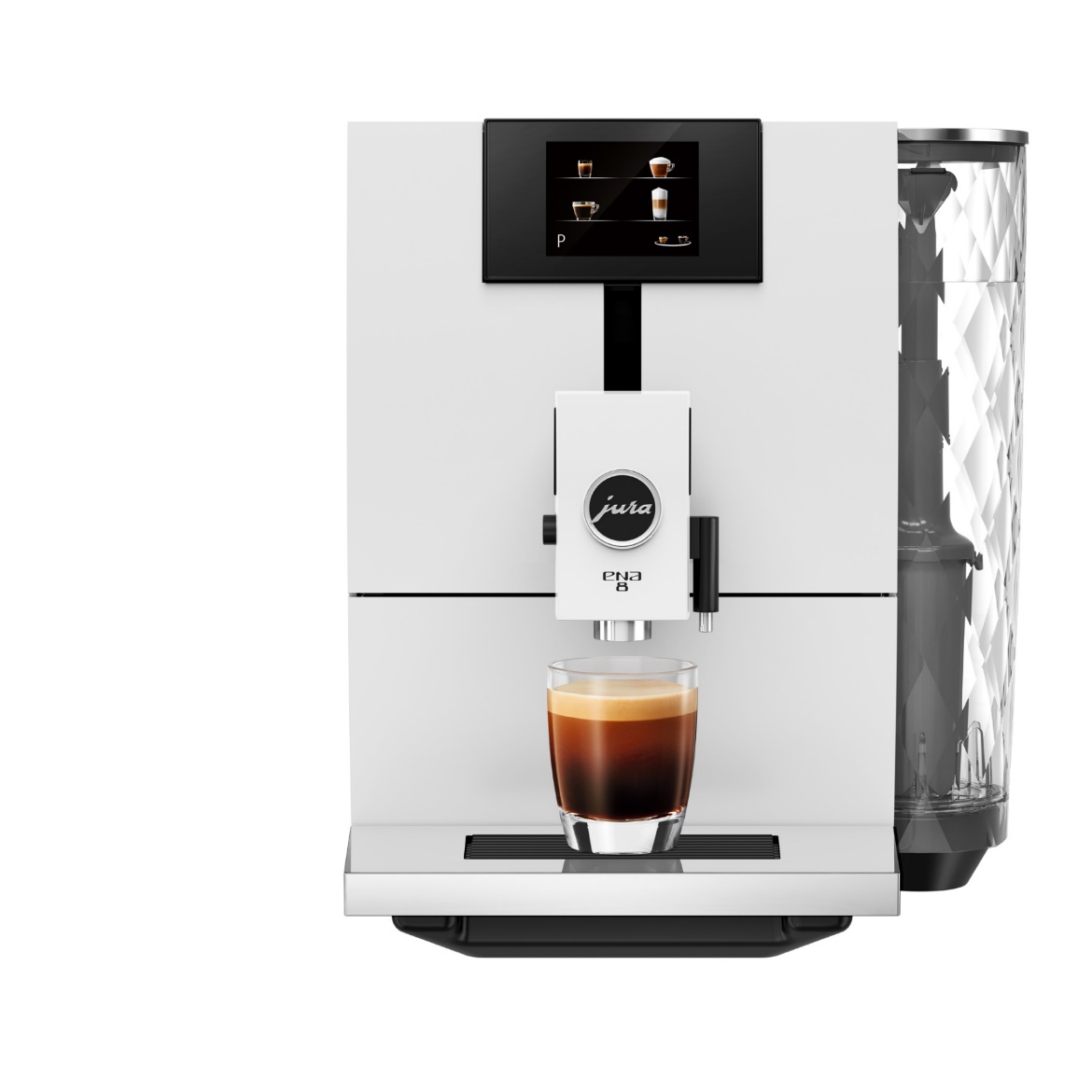